Safety Team Meeting
December 2023
Lab Hazard Assessment Tool
Freezer Inventory
Pipette/Balance Calibration
Super Secret Emergency Drill
Agenda
Laboratory Hazard Assessment Tool
Please complete before Spring semester.
Freezer Inventory
Please complete before Spring semester.
Pipette/Balance Calibration
Happening today through Wednesday.
Super Secret isn’t Super Safe
While a surprise alarm might inspire haste in evacuating, it creates unnecessary chaos and risks reducing the drill’s effectiveness.
Regular fire drills allow us to practice different roles and responsibilities during an emergency.
Create an actionable plan for future improvements.
Ensure that everyone knows where the emergency exits are located.
Prepares us to consider different evacuation routes.
Why are we doing this?
Leadership agreed on the timing.
Safety leaders should be ready to practice their roles.
Every employee should be aware of the drill and understand its importance.
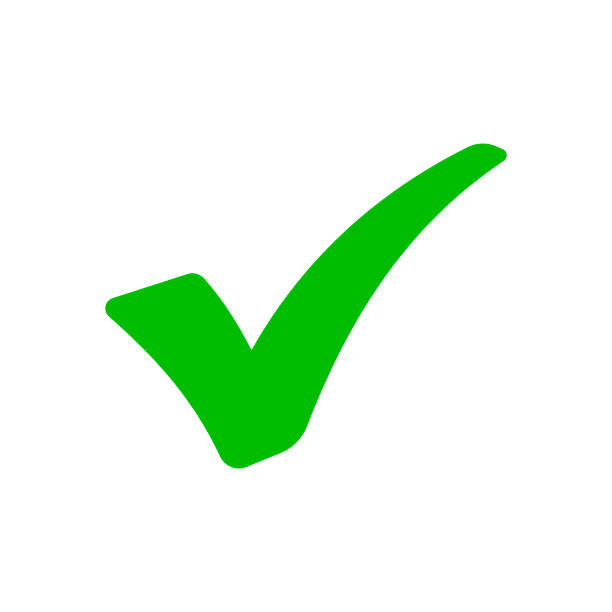 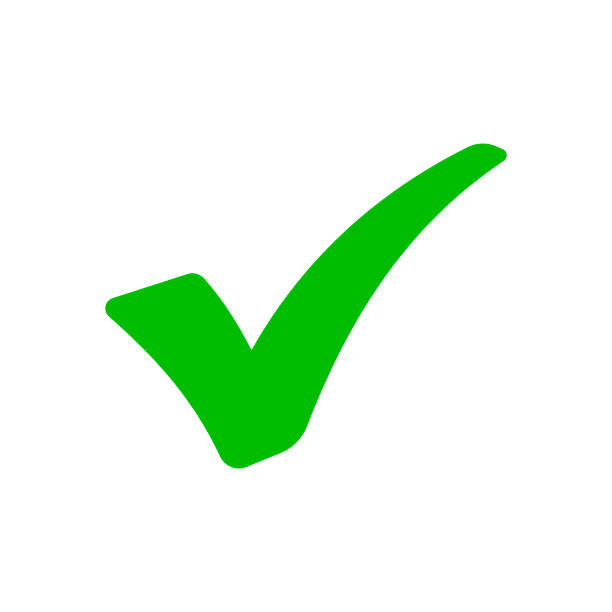 Buy-in
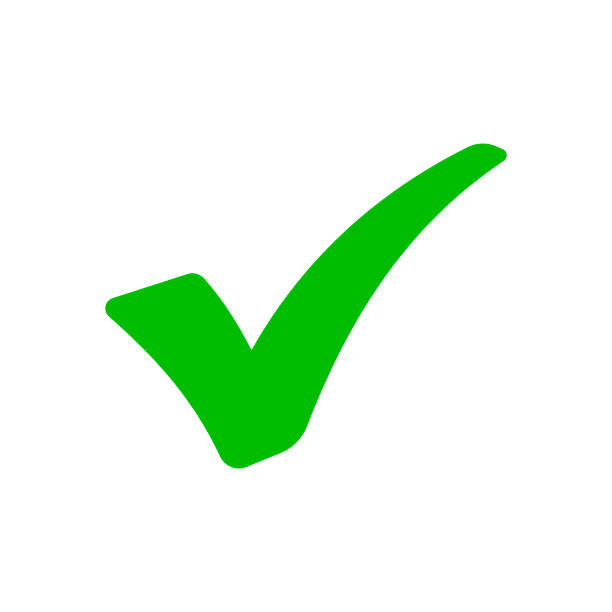 Make sure everyone is aware of the plan: 
when the drill is taking place
relevant emergency procedures it will practice
detailed instructions for the drill
Send department-wide messages via email
Schedule the drill on employees’ calendars
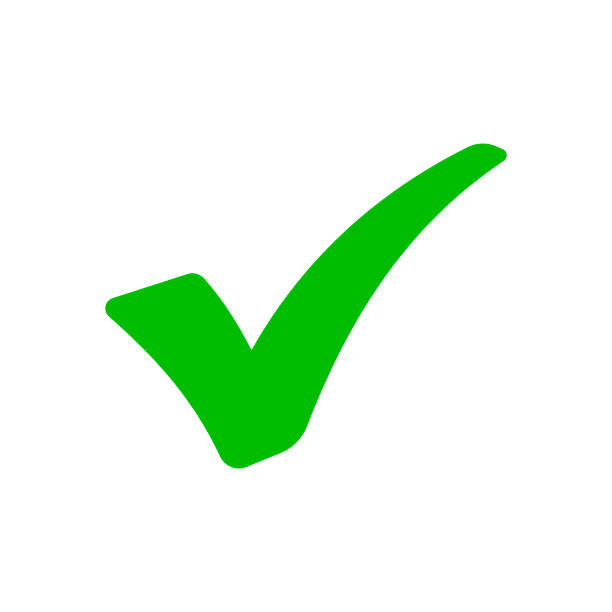 Communication
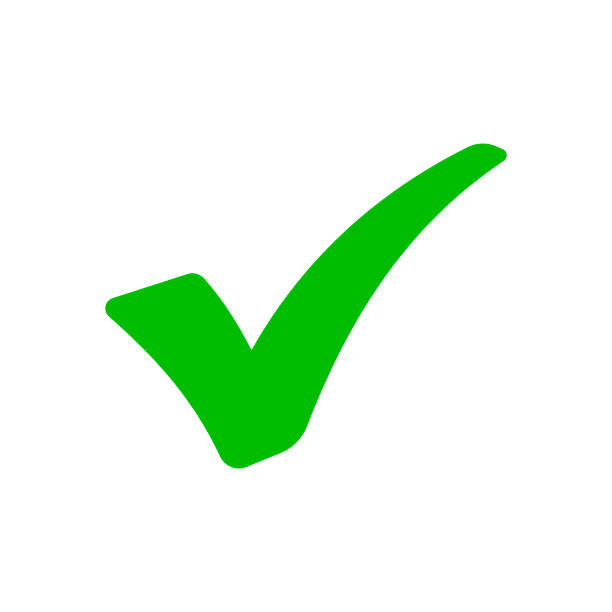 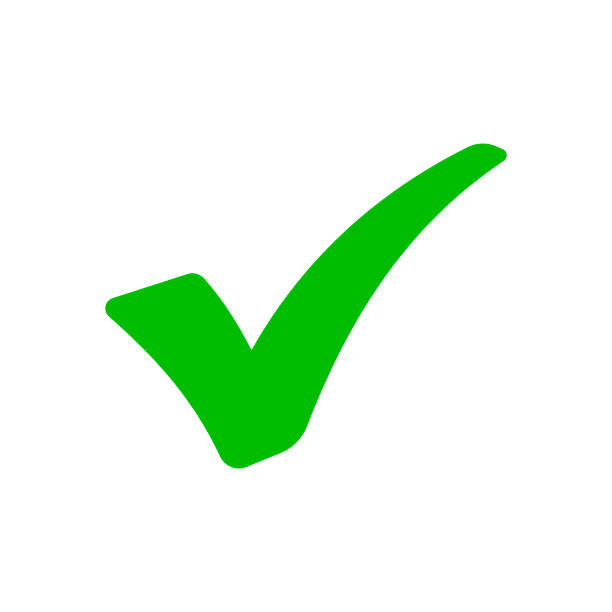 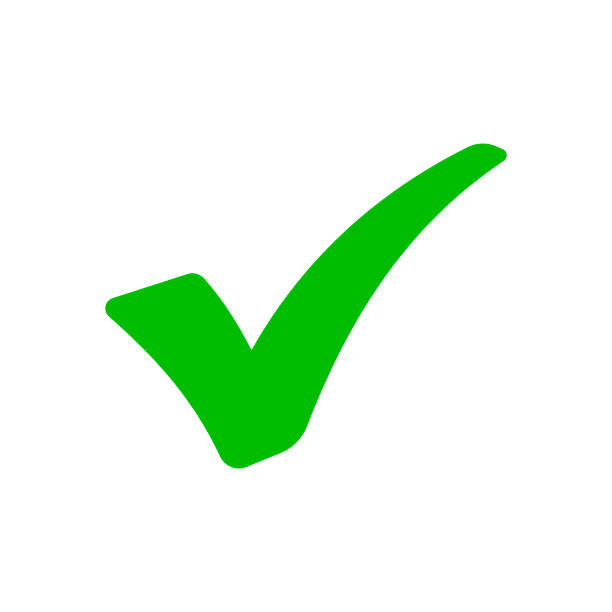 Determine the minimum amount of time to:
evacuate and reach the designated assembly area
secure hazardous materials
shut down instrumentation that could exacerbate an emergency
Measure employee understanding and confidence—if someone’s running around confused during a drill, they’re a risk to both themselves and others
Add specific procedures based on our needs.
Fire Drill Goals
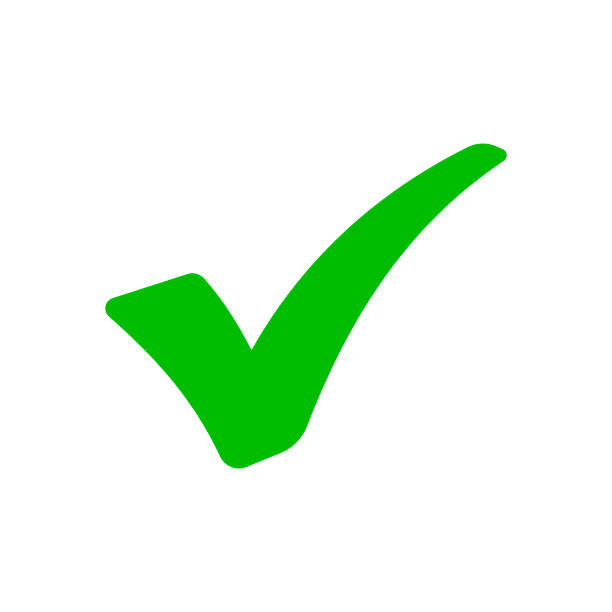 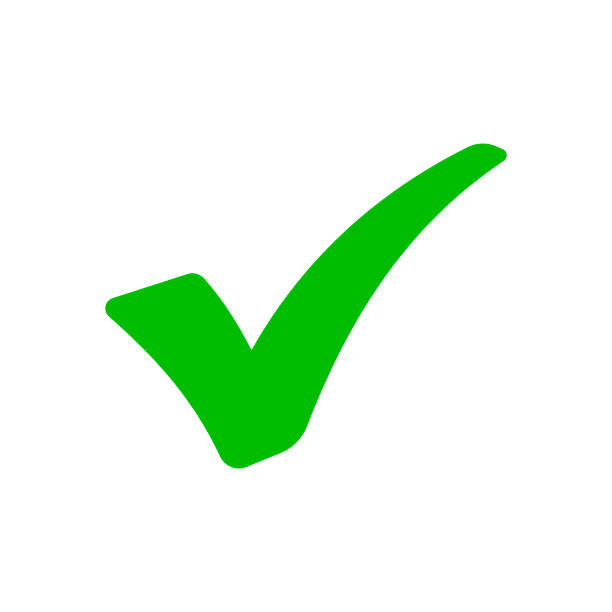 instructions for turning off machinery or equipment
Will any employees remain on site during an initial alarm? For example, to shut off equipment that poses a fire hazard risk before evacuating.
Will any employees be responsible for rescue or medical care? Who are these workers, and what medical duties will they have?
Will employees use a communications program to mark themselves safe during an emergency?
Specifics to Add
Collaborate on an after-action report that covers the critical points of the safety drill and how it went.
Refine our plans, run more drills in the future, and determine whether we’re measurably improving.
Everyone will participate in the Fire Drill Evaluation (if they participate)
Safety Team will be sent a link to a separate evaluation form.
Collect and Analyze Results
Coordinated discussion for you to review your roles during a fire emergency and how you might react in various scenarios. 
Take team members through the evacuation routes and various contingency plans so they are prepared for the unexpected.
To familiarize you with your roles and responsibilities, we are going to do a walkthrough.
Tabletop Exercise
Fire Drill Roles
Alert the fire department about‌:
The fire’s location.
The severity of the fire.
If there anyone that needs additional help.
Which building exits were used.
If there are any impassable or unusable exits.
Fire Warden(Bobby)
To achieve our goal of determining how long it takes for us to evacuate and know that the entire building is clear.
Timekeeper(Kali)
Videos will help make this training available online going forward.
Videographer (Cat)
I wonder how longed he has dreamed of this.
Pull Fire Alarm (Jeremy)
Grab the Go Kit
Lead everyone to the Rose Garden
Check in with Safety Team as they finish their sweeps, ensuring everyone is accounted for
Wave Red/Green flag
Move locations if needed (smoke, fire, weather)
Assign new roles based on need (someone to watch for evacuees if need to move to new location)
Evacuation Location (Eunice)
Final sweep of 3rd floor rooms, labs, shared spaces, stairwells
Report to Eunice
Riebsomer 3rd Floor (Xuechen)
Final sweep of 2nd floor rooms, labs, shared spaces, stairwells
Report to Eunice
Riebsomer 2nd Floor (Jing)
Final sweep of 1st floor rooms, labs, shared spaces, stairwells
Report to Eunice
Riebsomer 1st Floor (Alex)
Final sweep of Basement floor rooms, labs, shared spaces, stairwells
Report to Eunice
Riebsomer Basement (Curt & Bing)
Final sweep of 2nd floor offices, breakroom, conference rooms, and bathrooms
Report to Eunice
Clark 2nd Floor (Dr. Rack)
Gather lab technicians
Secure labs
Final sweep of 1st floor offices, breakroom, labs, and bathrooms
Report to Eunice
Clark 1st Floor (Gary)
Final sweep of Basement floor offices, labs, conference room, and bathrooms
Report to Eunice
Clark Basement (Dave)
Make your space safe (shut off …)
Grab your coat
Tell your friends
Pull the door shut on your way out
Evacuate to Rose Garden 
Wait for “All Clear”
Individual (everyone)
Fire Warden – Bobby 
Timekeeper – Kali
Record video – Cat
Pull fire alarm – Jeremy Edwards
Eunice – Lead out to Rose Garden with Go Kit
Individuals – Coat, shut doors, evacuate
Riebsomer: Final Sweep
3rd Floor – Xuechen
2nd Floor – Jing 
1st floor – Alex
Basement – Curt & Bing
Clark: Final Sweep
2nd Floor – Jeff 
1st floor – Gary
Basement – Dave
Roles
Our buildings are equipped with fire detection and suppression systems. 
We are also close to Albuquerque Fire Station 3; response time is normally 5 minutes or less.
Fire
Alert all people in immediate area
Pull fire alarm
Call 911
Close all doors to help contain fire and smoke
Next Step: Extinguish or Evacuate
Fire: What to Do
If the fire is small and you have been trained to use a fire extinguisher use the PASS Acronym:
Pull the Pin
Aim at the base of the fire
Squeeze the handle
Sweep side to side
Fire: Extinguish
If the Fire Alarm sounds, calmly leave the building via the closest exit.  
If smoke is encountered, stay close to floor where air is cooler and smoke free. 
Before opening solid door, feel with the back of your hand. If door is cool, open slowly. If door is hot or smoke is detected on the other side, do not open. Find another way out. 
If you are unable to exit, seek shelter in a safe place, call 911, and yell for help. 
As you are exiting the building, check the restrooms or classrooms along your route to ensure that everyone is told to evacuate (especially individuals who may not have heard the alarm or those who may need additional assistance). If an individual refuses to evacuate, it is not your responsibility to make them leave.
Gather at the designated assembly area: 
Rose Garden to the north of SMLC and Clark
Fire: Evacuate
When evacuation is not possible, find the nearest area of refuge (main stairwells) and wait for assistance from emergency personnel.
Fire: ADA Evacuation
Fire Alarms(Near stairways)
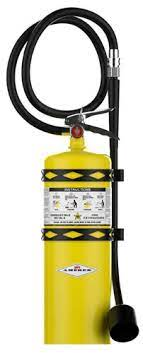 Fire Extinguishers
Exit Routes
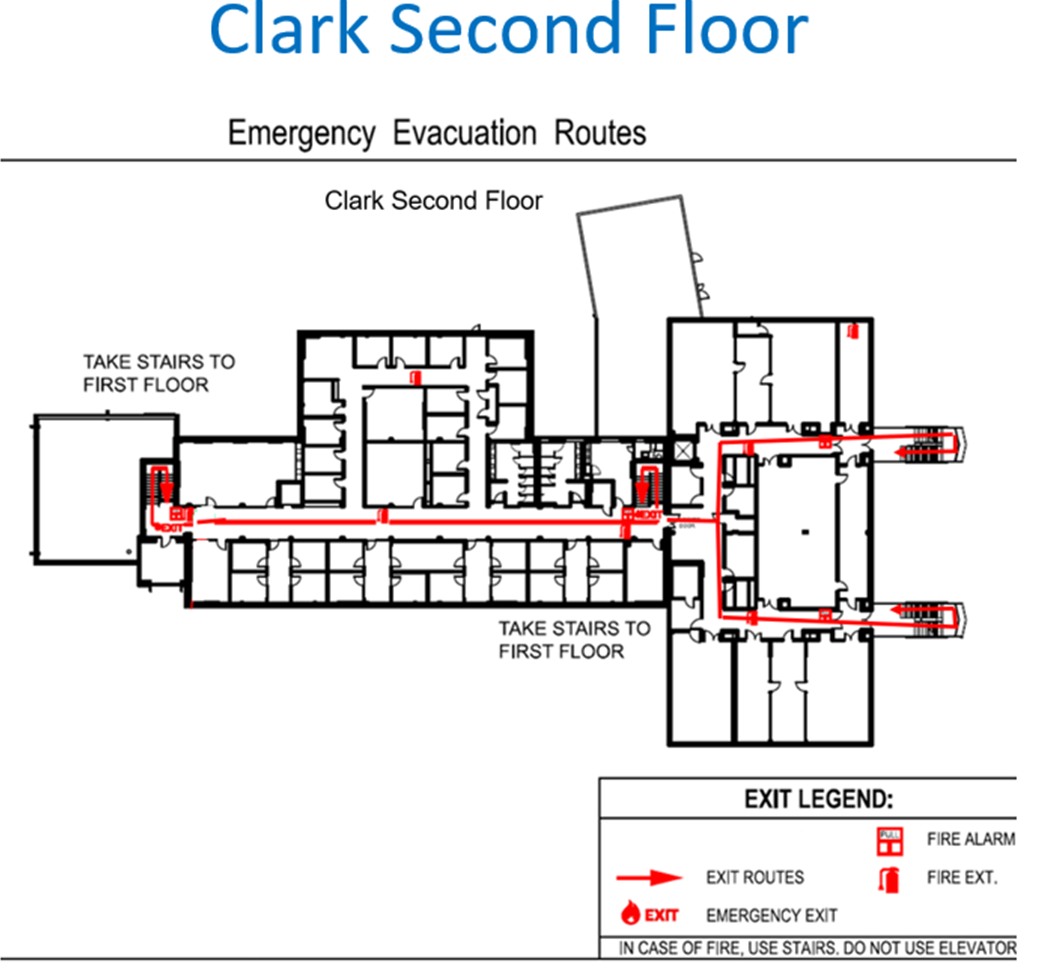 Contingency Plans
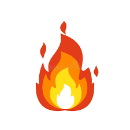 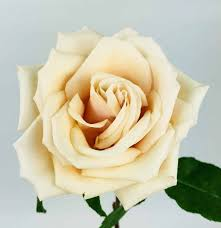 Shut doors
Check rooms on way out
Meet at Rose Garden
Walkthrough
Questions
Thank you!
I appreciate all that you are doing for our department.